A unifying view of climate change in the Sahel 
linking intra-seasonal, inter-annual and longer time scales


Alessandra Giannini, Seyni Salack, Tiganadaba Lodoun, 
Abdou Ali, Amadou T Gaye and Ousmane Ndiaye

to appear in Environ Res Lett
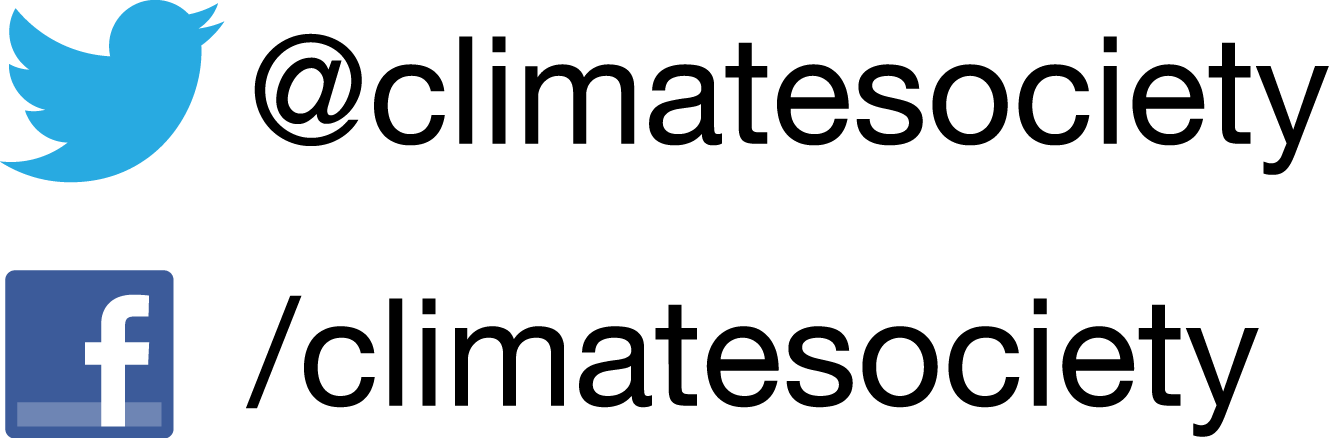 Oceans caused Sahel drought
Oceans explain late 20th century downward trend, 
and recent upward trend.














Giannini, Saravanan and Chang 2003, in Science
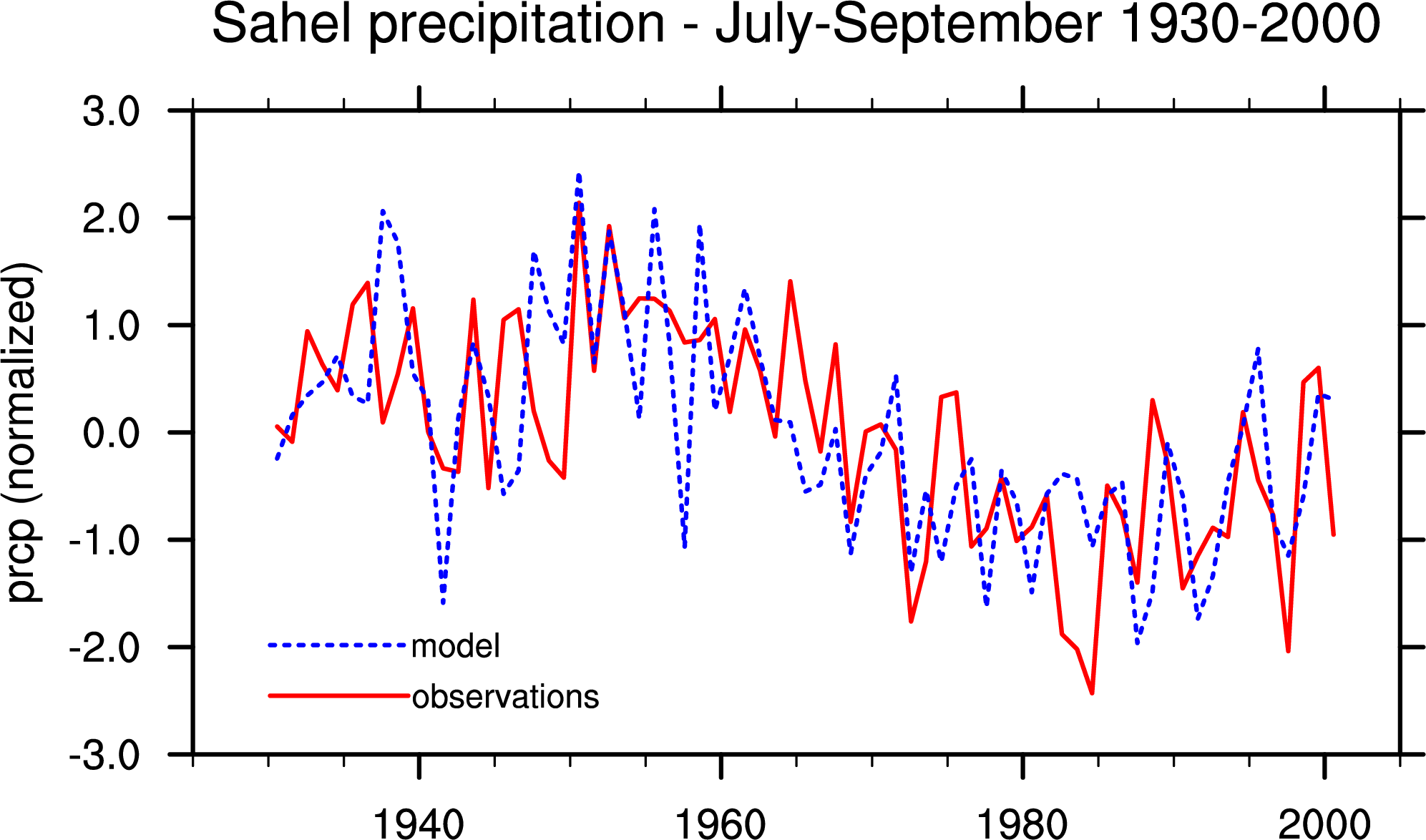 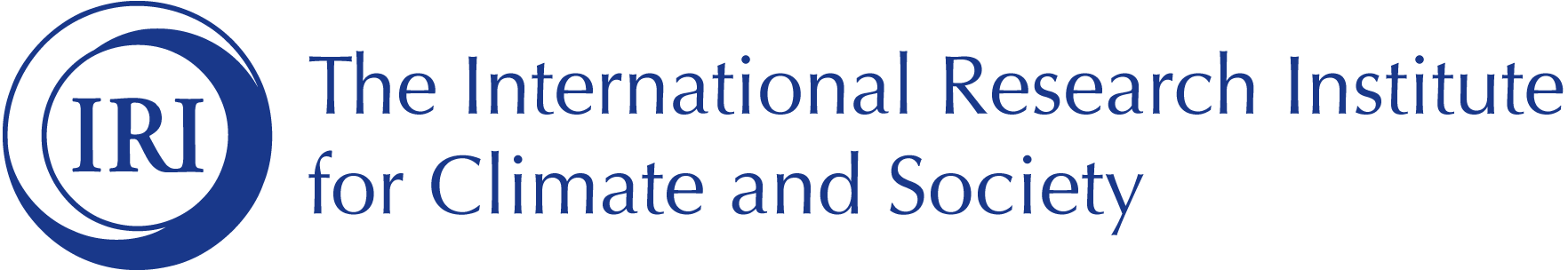 The influence of the oceans on the climate of the Sahel 
is dominant: Atlantic and Indian/interdecadal, Pacific/interannual
















Giannini, Saravanan and Chang 2003, in Science
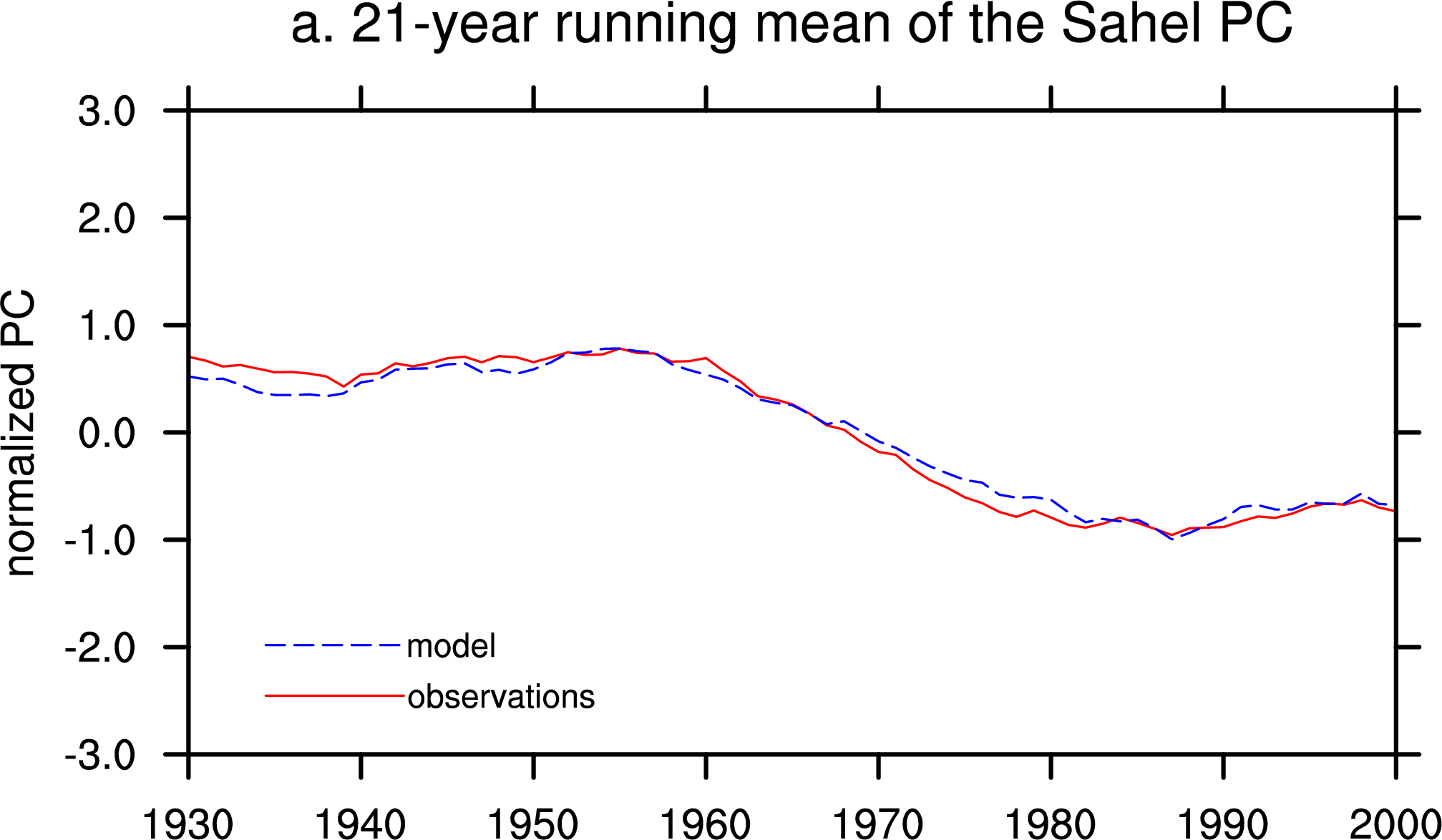 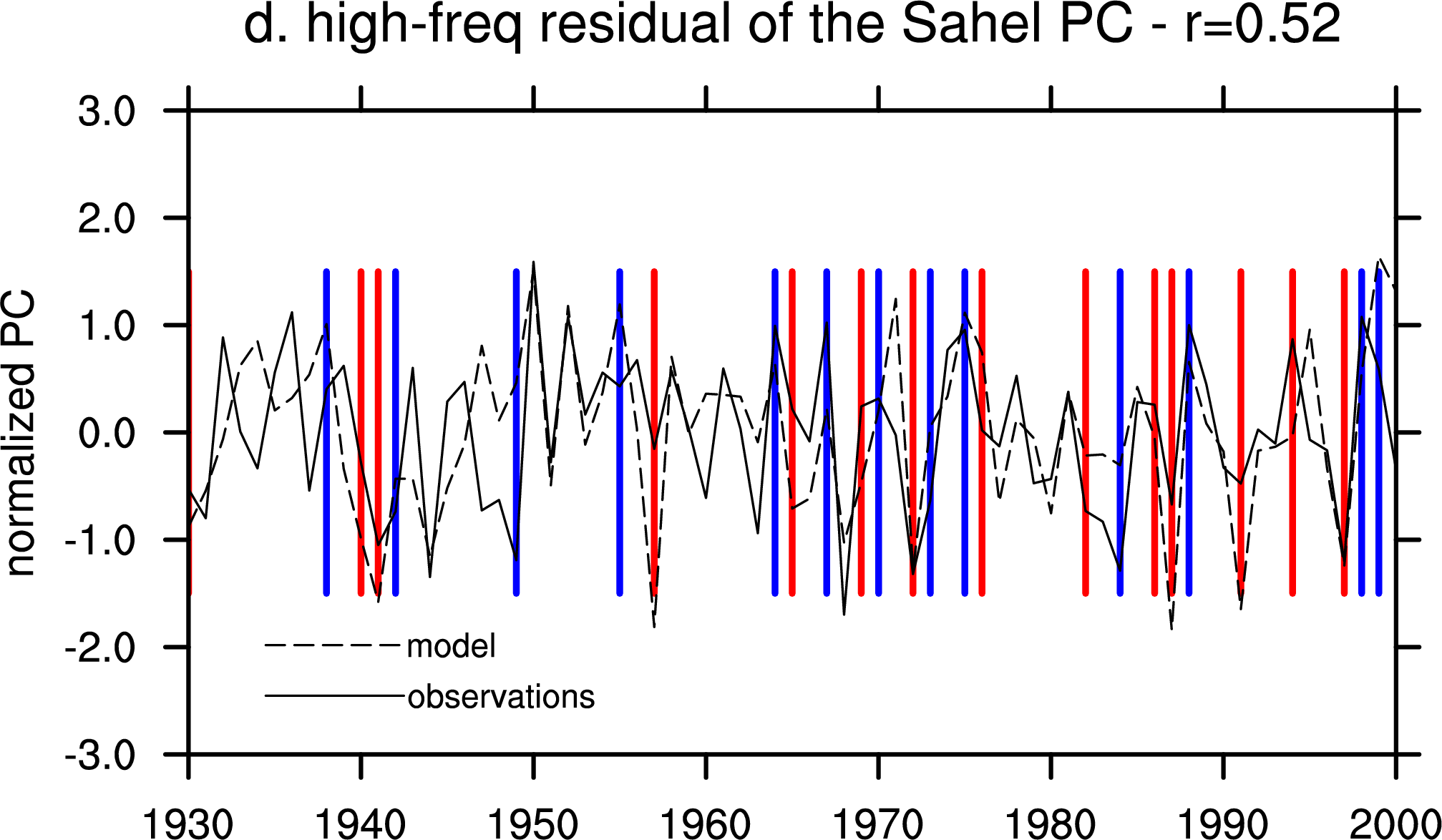 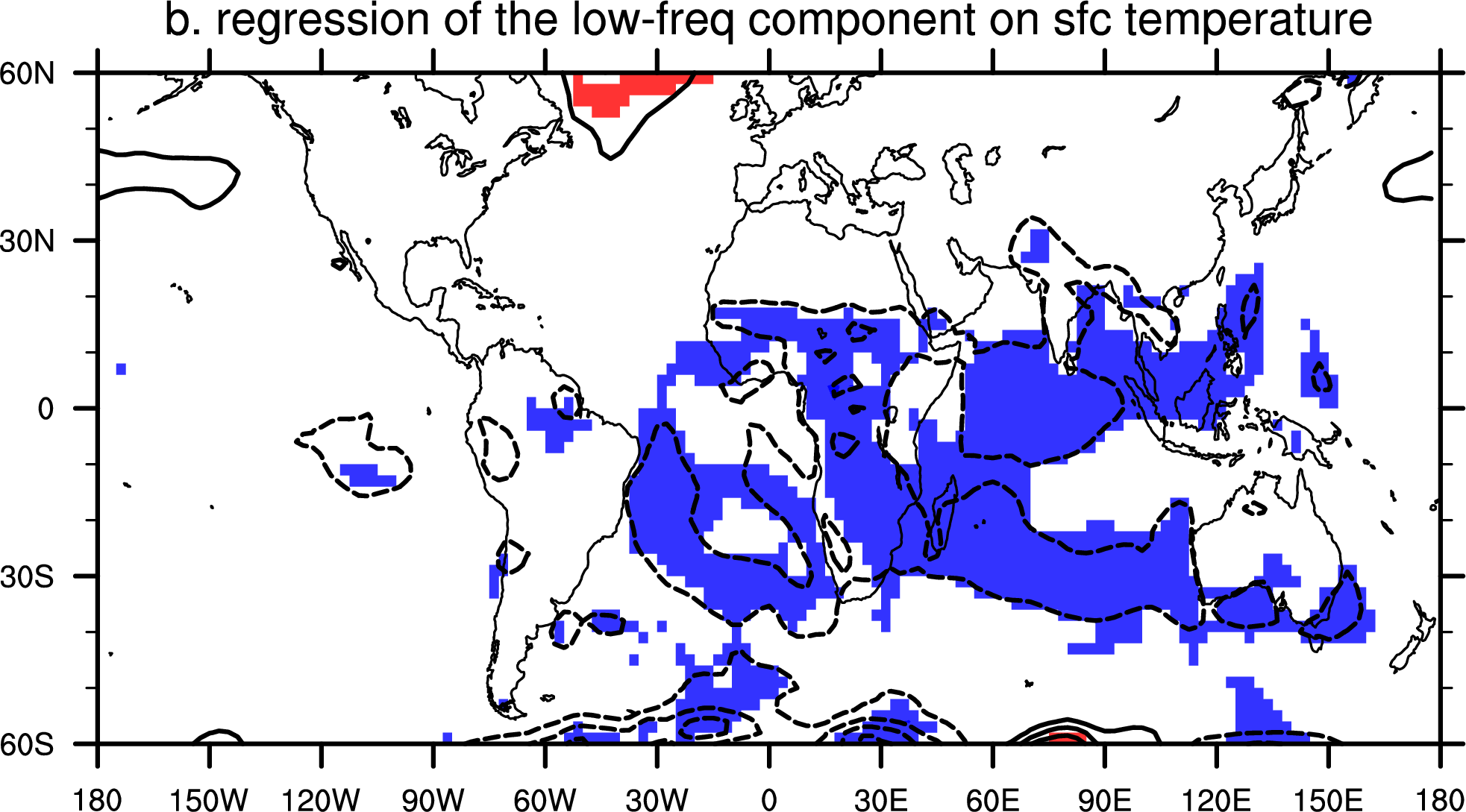 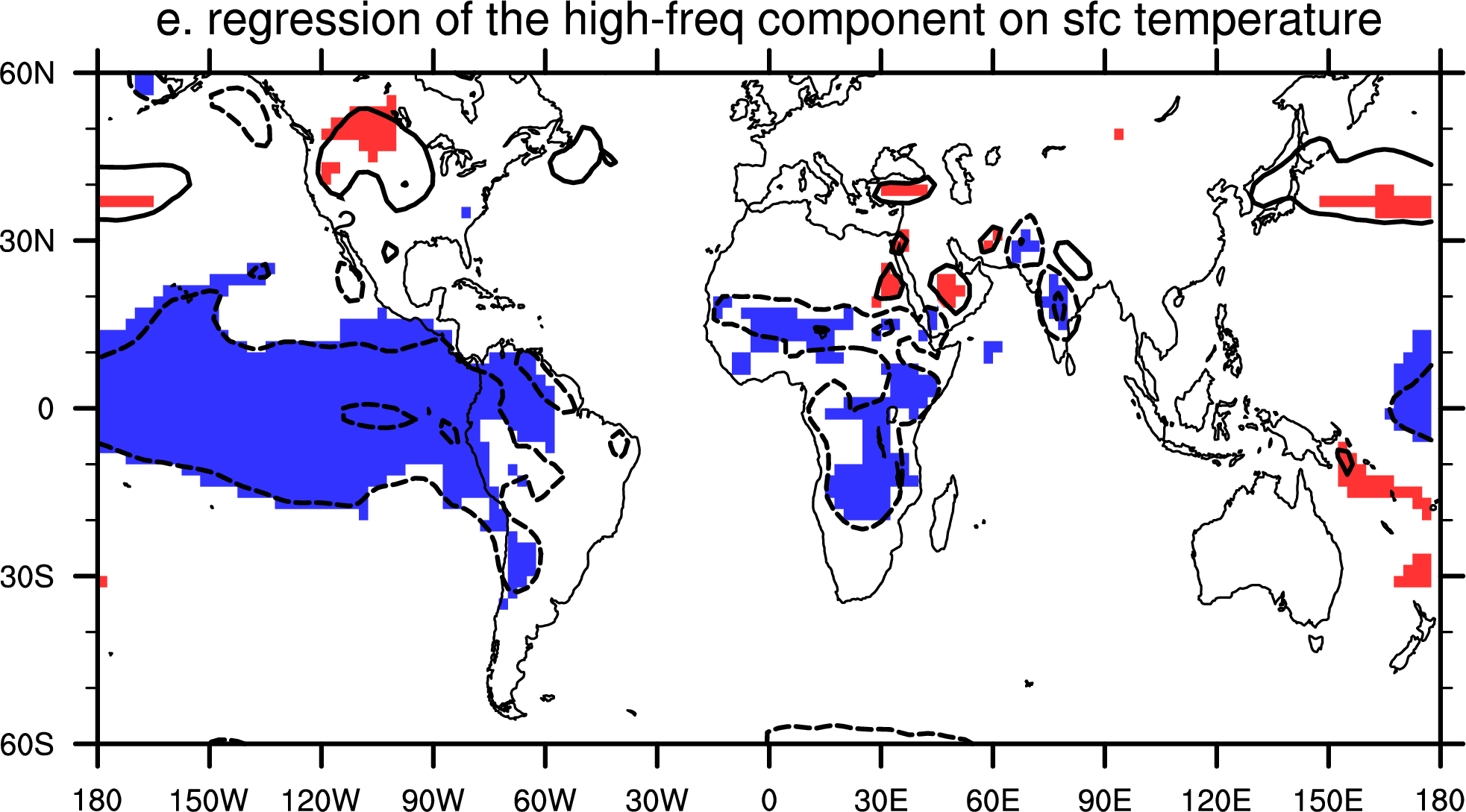 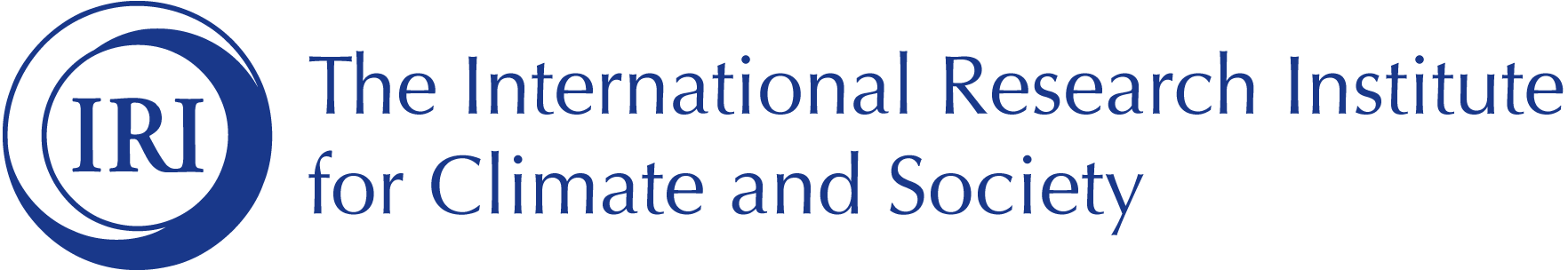 change between end of 20th century and pre-Industrial
in 19 coupled models
The CMIP3 multi-model ensemble average
broadly captures such influence















Biasutti and Giannini 2006, in Geophys. Res. Lett.
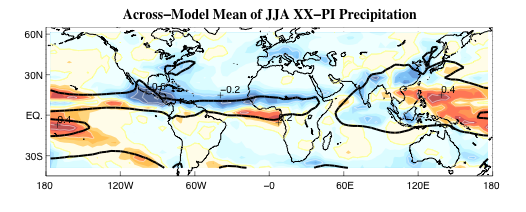 precipitation
change





surface
temperature
change
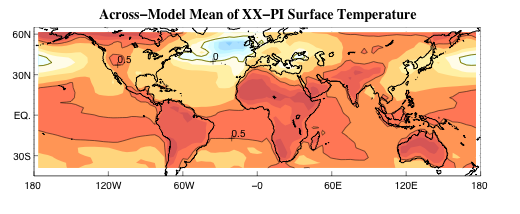 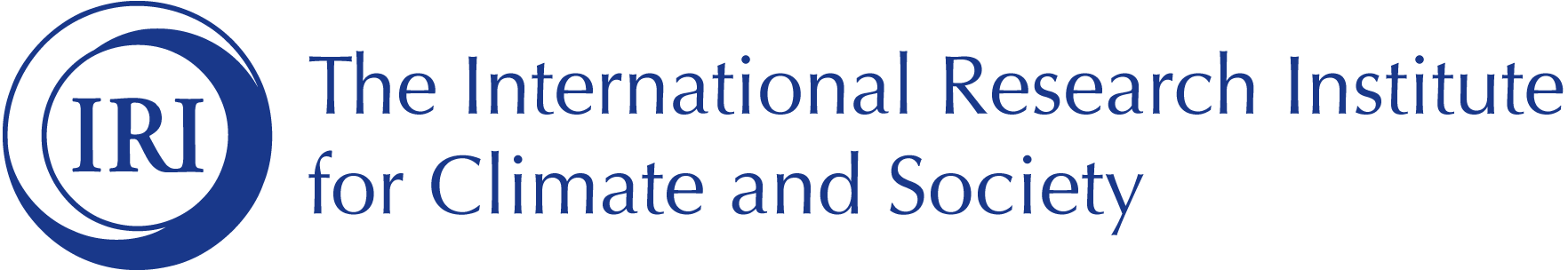 Influence of the oceans on the climate of the Sahel

ENSO/tropical Pacific dominates interannual time scale

Atlantic and Indian Oceans explain multi-decadal persistence
of wet and dry epochs

							… OR…
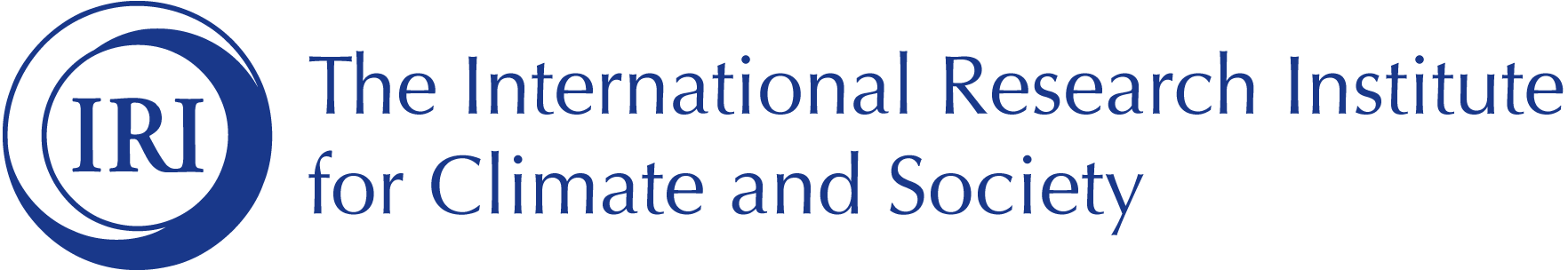 A re-interpretation of the
influence of the oceans on the climate of the Sahel

global tropical oceans control vertical stability 
via deep convection, 
setting upper tropospheric temperature globally 
[Neelin et al 2003; Chiang and Sobel 2002]

Atlantic Ocean provides the moisture necessary to meet
the increased vertical stability
via the monsoonal flow.
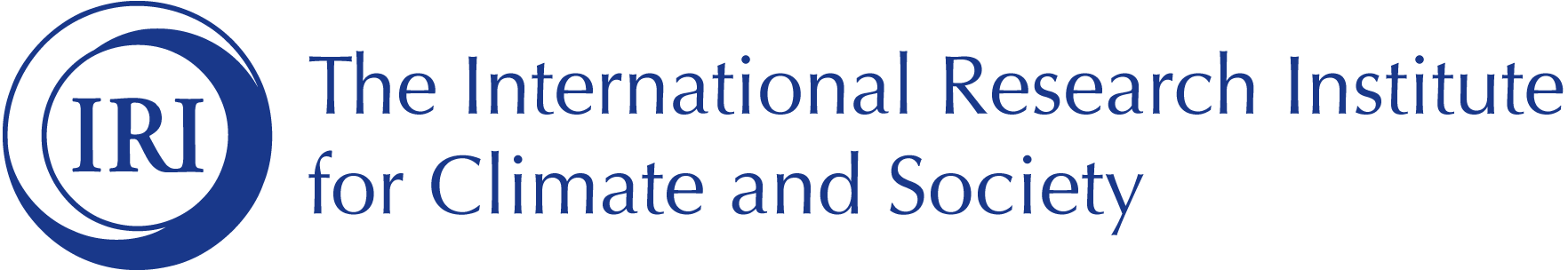 Reinterpreting the influence of the Atlantic Ocean 
on the monsoon…
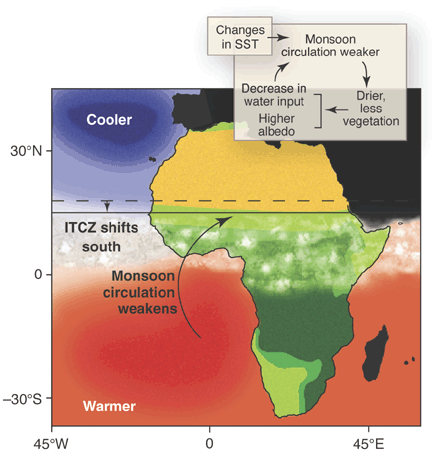 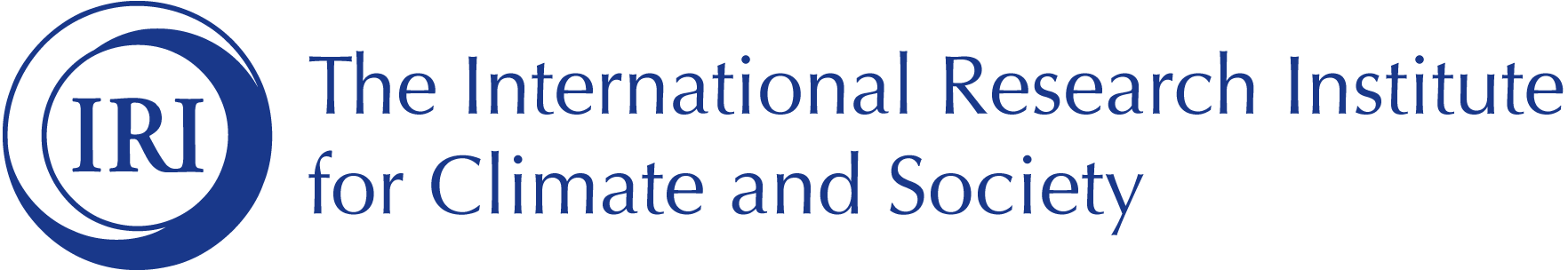 Zeng, Science 2003
The difference between sub-tropical North Atlantic
and global tropical SST
explains past drought and potential future recovery










Past
Green: end 20th century – pre-Industrial
Blue: end – beginning 20th century
Future
Yellow: mid-21st (A1B) – end 20th 
Red: end 21st – end 20th
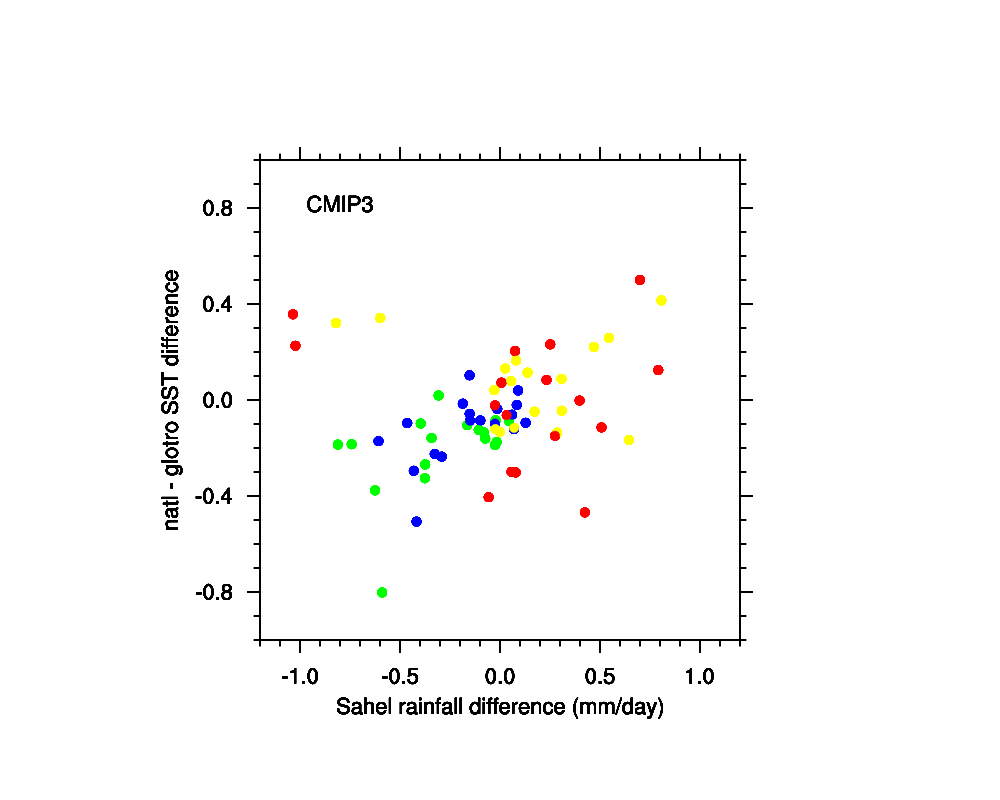 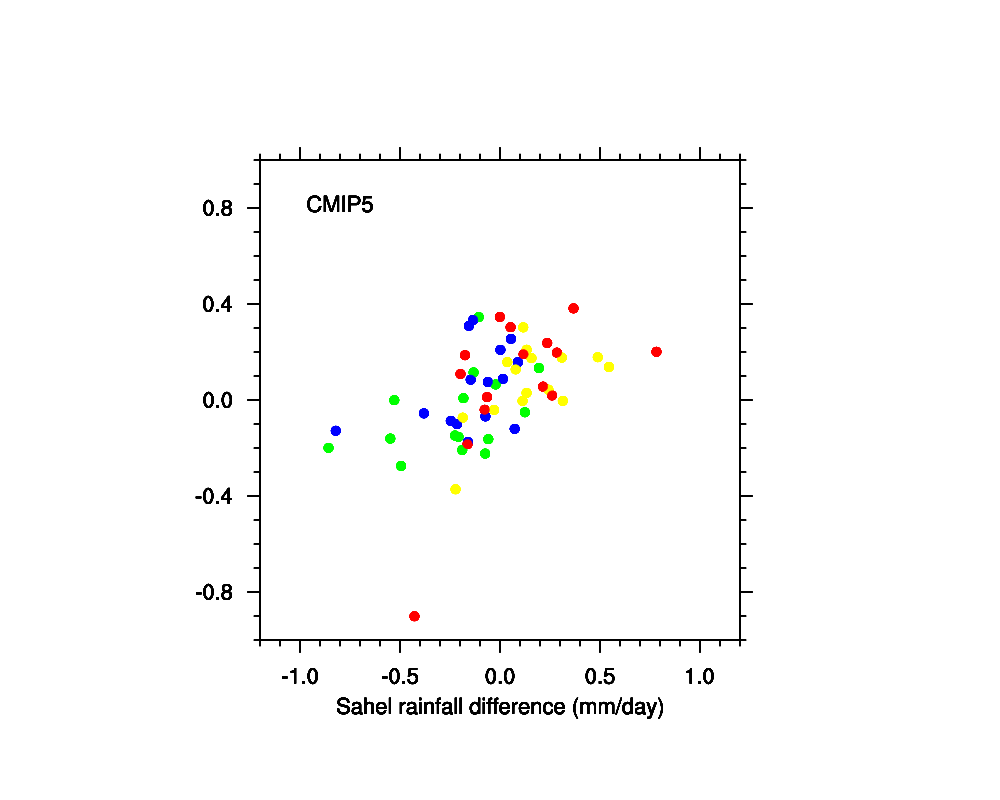 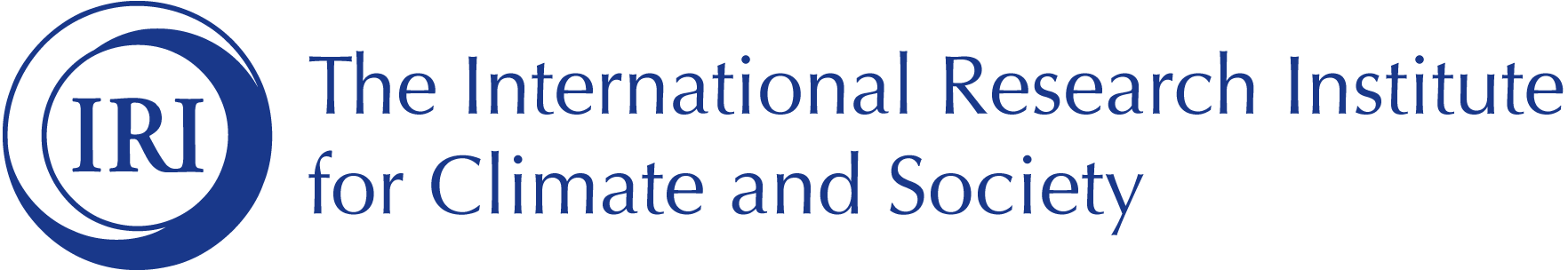 IPCC AR4 simulations – past and future climate changes

















Biasutti and Giannini 2006, in Geophys. Res. Lett.
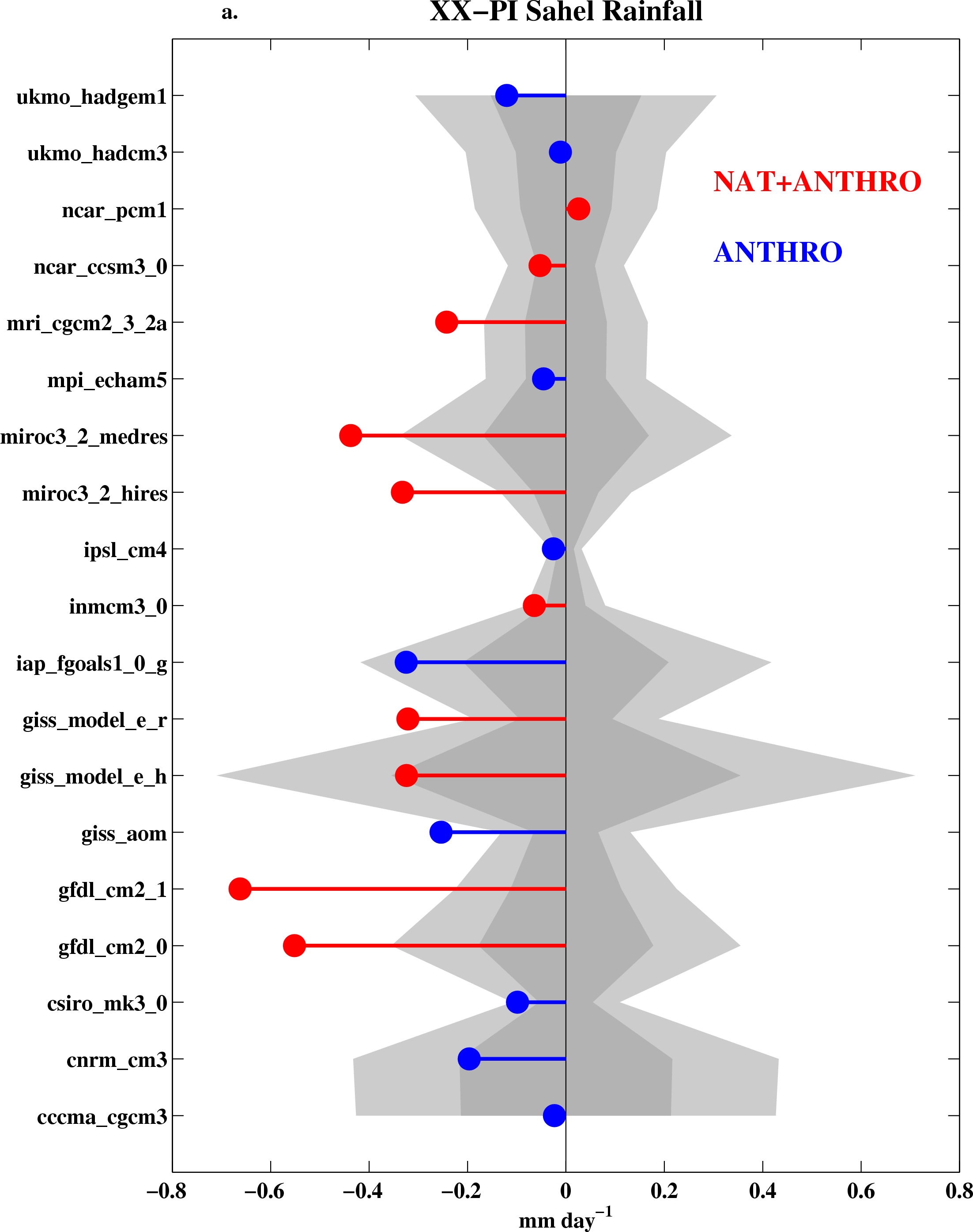 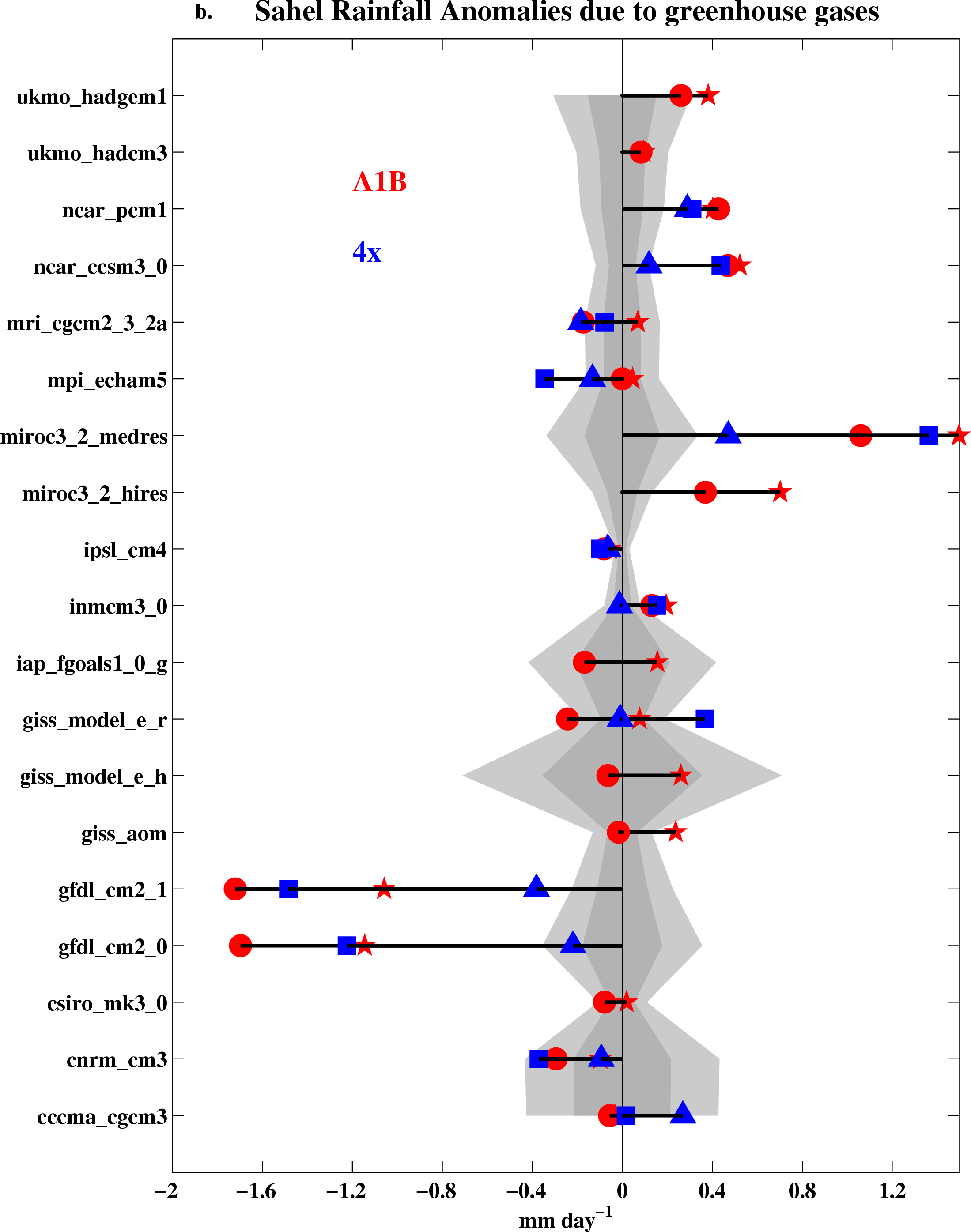 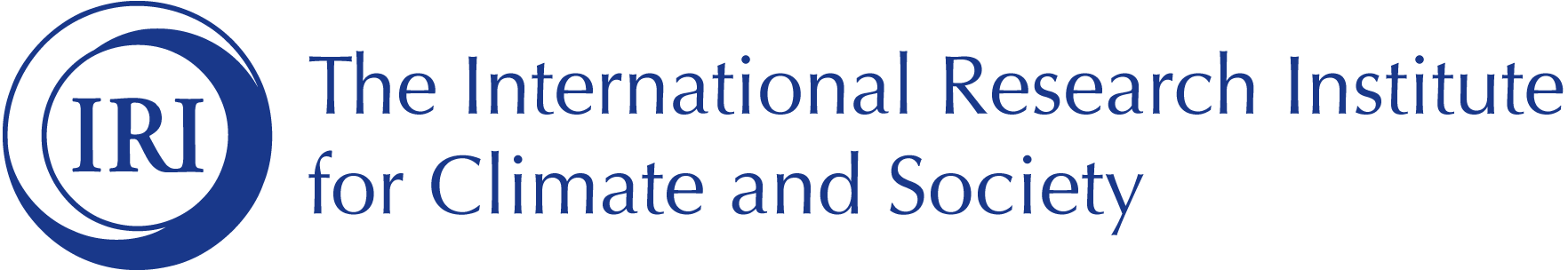 Subtropical N Atlantic minus global tropical mean SST 
is a good predictor of Sahel rainfall














Sahel SPI is from Ali and Lebel (2009)
[1950-2006]
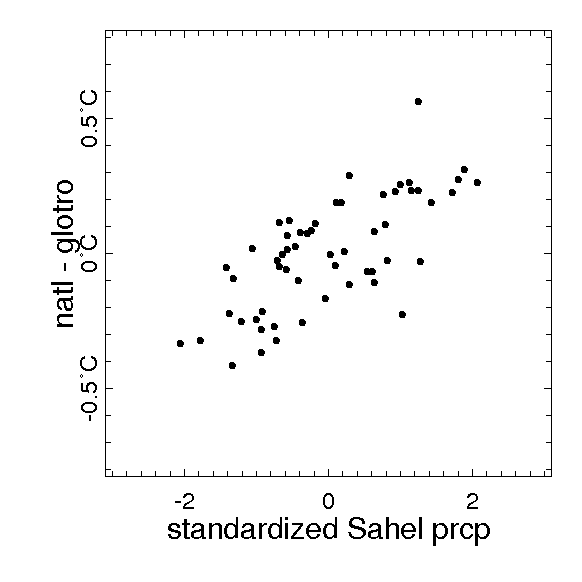 Correlations:

Sahel SPI and NAtl-glotro SST = 0.62
Sahel SPI and Indian O SST = -0.51
Sahel SPI and N-S Atl = 0.48
Sahel SPI and NAtl – global SST = 0.50
Sahel SPI and Nino3 = -0.28
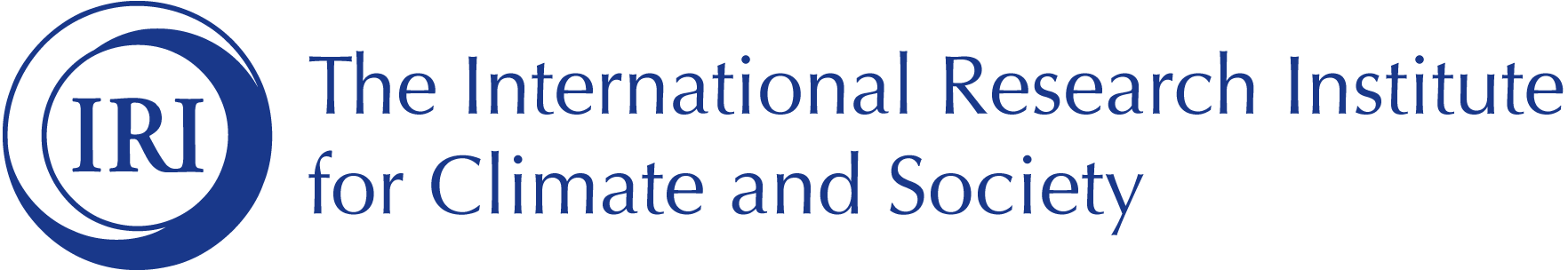 [Speaker Notes: http://iridl.ldeo.columbia.edu/expert/home/.alesall/.alilebel/.SahelPrecipitationIndex/T/1/shiftGRID/DATA/-3/3/RANGE//long_name/%28standardized%20Sahel%20prcp%29def/home/.alesall/.hadisst-natl.cdf/.aprod/home/.alesall/.hadisst-glotro.cdf/.aprod/sub/T/%28Jan%201950%29%28Dec%202006%29RANGE/T/%28May%201950%29%28Oct%202006%29RANGE/T/6/boxAverage/T/12/STEP/dup%5BT%5Daverage/sub/DATA/-0.8/0.8/RANGE//long_name/%28natl%20-%20glotro%29def/fig:/scatter/:fig//XOVY/1/psdef//fntsze/30/psdef//plotborder/150/psdef/

http://iridl.ldeo.columbia.edu/expert/home/.alesall/.alilebel/.SahelPrecipitationIndex/T/1/shiftGRID/SOURCES/.KAPLAN/.EXTENDED/.v2/.ssta/T/%28May%201950%29%28Oct%202006%29RANGE/T/6/boxAverage/T/12/STEP/dup%5BT%5Daverage/sub/Y/cosd/mul/dup/X/-75/-15/RANGE/Y/10/40/RANGE%5BX/Y%5Daverage/exch/Y/-20/20/RANGE%5BX/Y%5Daverage/sub%5BT%5Dcorrelate/

http://iridl.ldeo.columbia.edu/expert/home/.alesall/.alilebel/.SahelPrecipitationIndex/T/1/shiftGRID/SOURCES/.KAPLAN/.EXTENDED/.v2/.ssta/T/%28May%201950%29%28Oct%202006%29RANGE/T/6/boxAverage/T/12/STEP/dup%5BT%5Daverage/sub/Y/cosd/mul/X/50/90/RANGE/Y/-15/15/RANGE%5BX/Y%5Daverage%5BT%5Dcorrelate/

http://iridl.ldeo.columbia.edu/expert/home/.alesall/.alilebel/.SahelPrecipitationIndex/T/1/shiftGRID/SOURCES/.KAPLAN/.EXTENDED/.v2/.ssta/T/%28May%201950%29%28Oct%202006%29RANGE/T/6/boxAverage/T/12/STEP/dup%5BT%5Daverage/sub/Y/cosd/mul/dup/X/-60/0/RANGE/Y/5/30/RANGE%5BX/Y%5Daverage/exch/X/-45/15/RANGE/Y/-25/5/RANGE%5BX/Y%5Daverage/sub%5BT%5Dcorrelate/

http://iridl.ldeo.columbia.edu/expert/home/.alesall/.alilebel/.SahelPrecipitationIndex/T/1/shiftGRID/SOURCES/.KAPLAN/.EXTENDED/.v2/.ssta/T/%28May%201950%29%28Oct%202006%29RANGE/T/6/boxAverage/T/12/STEP/dup%5BT%5Daverage/sub/Y/cosd/mul/dup/X/-60/0/RANGE/Y/0/60/RANGE%5BX/Y%5Daverage/exch/Y/-60/60/RANGE%5BX/Y%5Daverage/sub%5BT%5Dcorrelate/

http://iridl.ldeo.columbia.edu/expert/home/.alesall/.alilebel/.SahelPrecipitationIndex/T/1/shiftGRID/SOURCES/.Indices/.nino/.EXTENDED/.NINO3/T/%28May%201950%29%28Oct%202006%29RANGE/T/6/boxAverage/T/12/STEP/dup%5BT%5Daverage/sub%5BT%5Dcorrelate/]
Models say that IF the subtropical North Atlantic warms up 
more than the global tropics, then the Sahel could get wetter…

Is this what has been happening?
How?
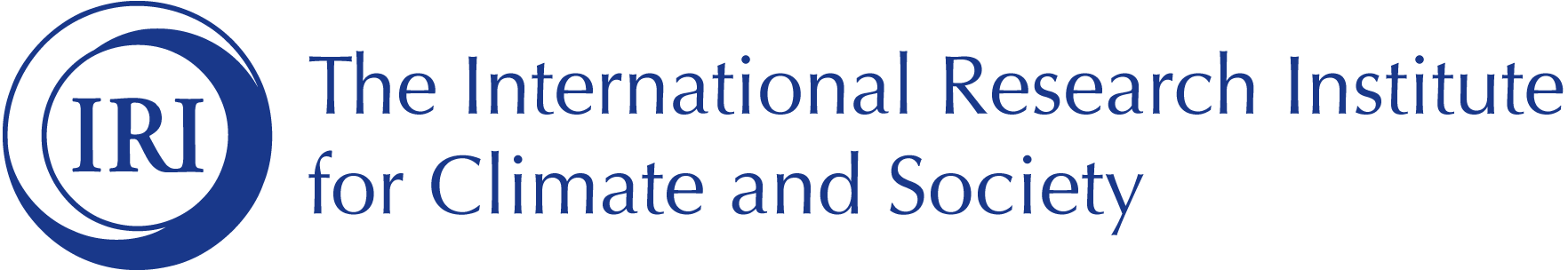 North Atlantic and global tropics 
in the interannual variability of Sahel rainfall – 
rainfall index is from Ali and Lebel (2009)












open circles are negative anomalies,
full dots are positive anomalies
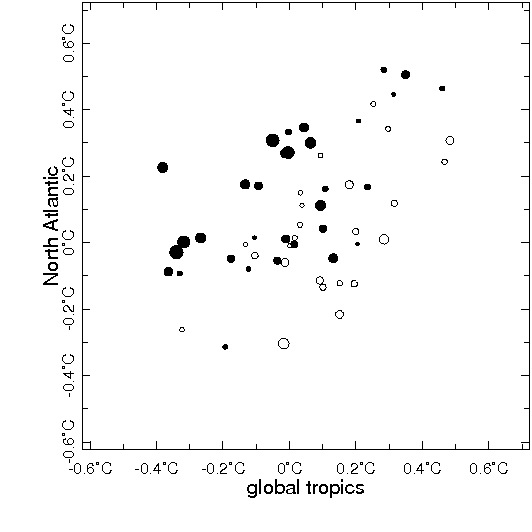 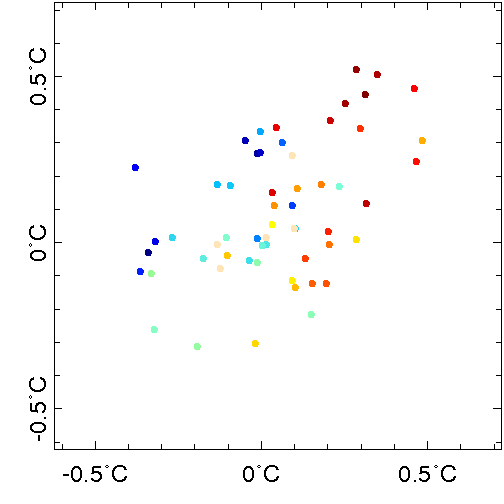 years since 1950
blue is early
red is late
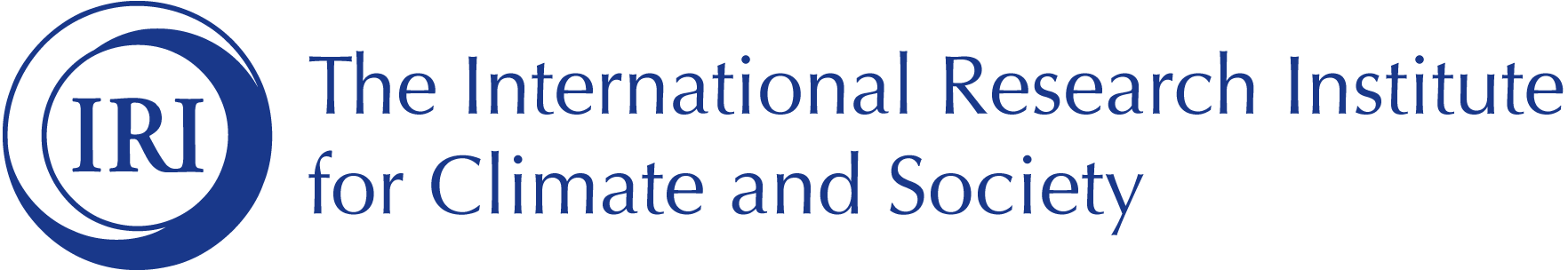 Mechanisms to connect dynamics of variability and change:

 Indian Ocean/warming of the tropical oceans
	 controls vertical stability
	 related to frequency of daily rainfall?

 Atlantic Ocean/
	 controls moisture supply
	 related to intensity of daily rainfall?


[Giannini, Biasutti, Held and Sobel 2008, in Climatic Change]
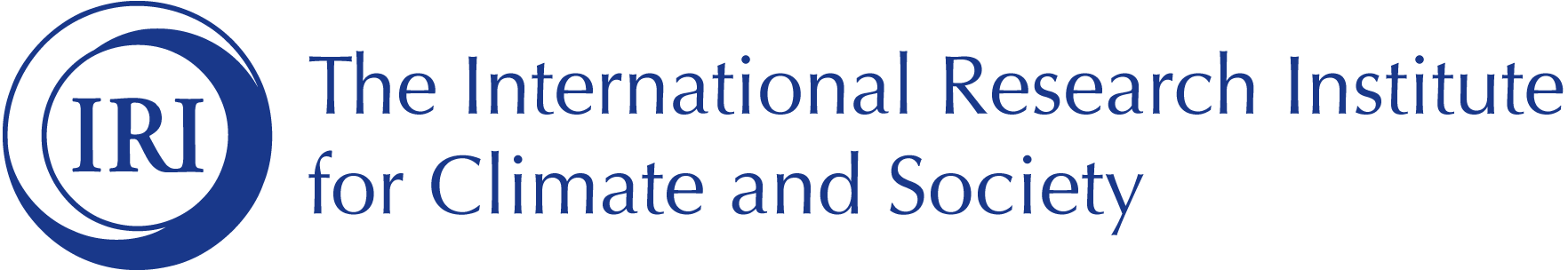 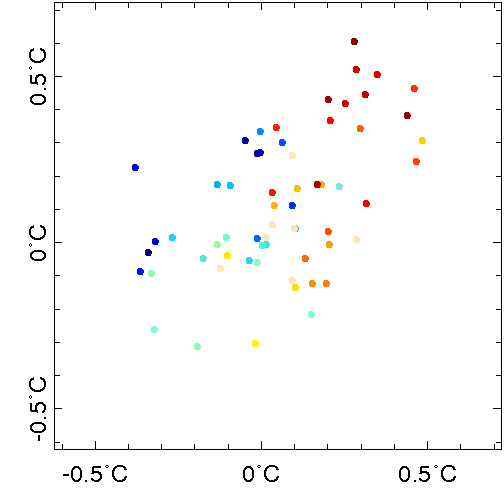 North Atlantic and global tropics 
in frequency (left) and intensity (right)
of daily rainfall in Senegal (1950-2010)













open circles are negative anomalies,
full dots are positive anomalies
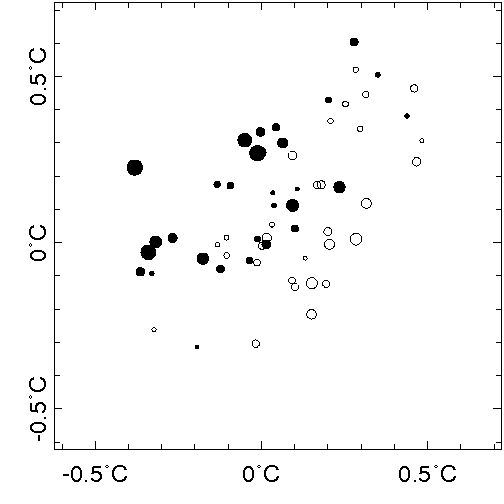 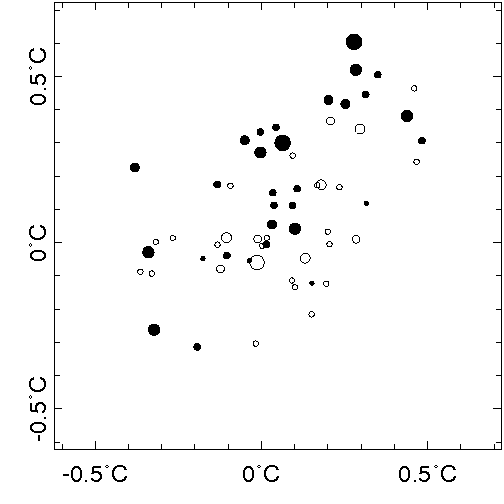 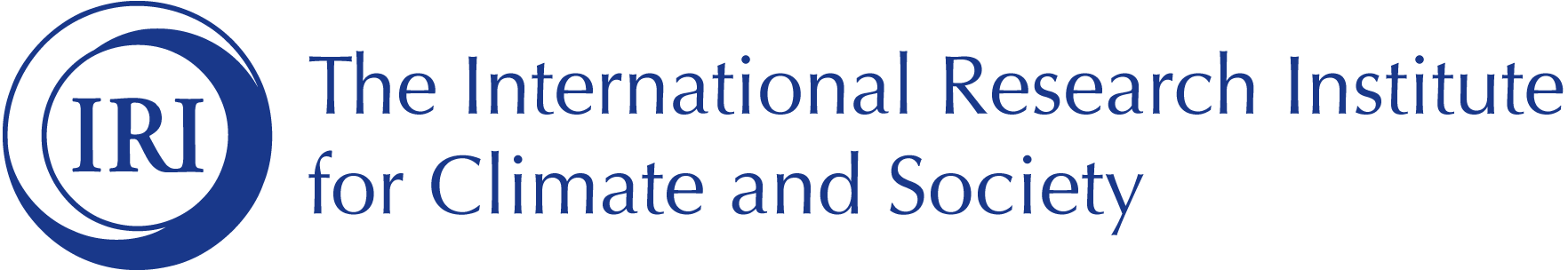 The recent recovery in rainfall 
across the West African Sahel
may be explained by changes in intensity
more than in frequency of precipitation
consistent with:

	influence of oceans
	expectation of GHG-induced climate change





Thanks to: S Salack, T Lodoun, A Ali, AT Gaye and O Ndiaye
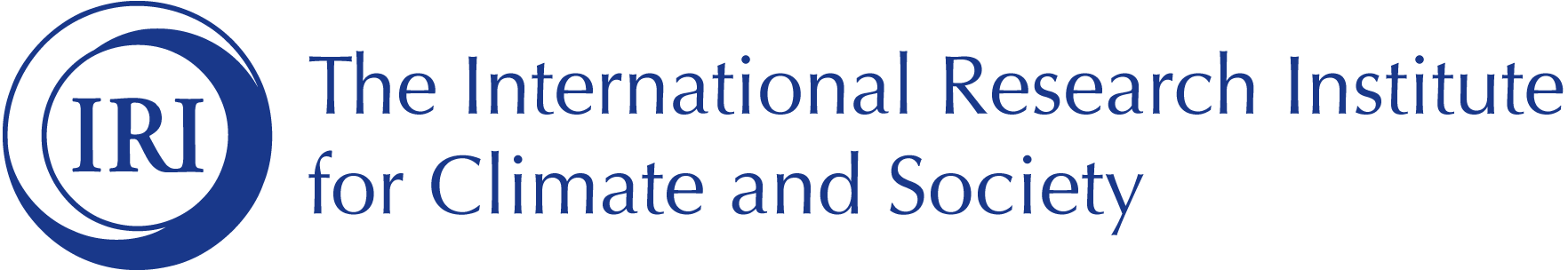 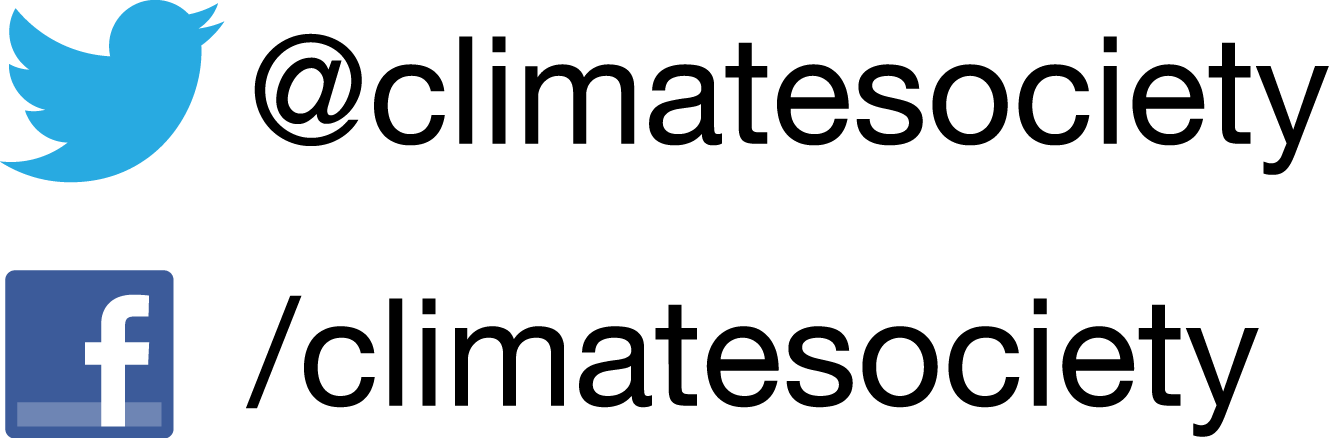